ПОДХОДЫ К СОЛЮБИЛИЗАЦИИ ГЕТЕРОЦИКЛИЧЕСКИХ ПРОИЗВОДНЫХ ПОРФИРИНОВ
К.П. Бирин, Д.А. Поливановская, 
Ю.Г. Горбунова, А.Ю. Цивадзе
ICPC-14 – Серебряный Плес – 2022
За что мы любим порфирины?
Впечатления студента 1 курса:

Химия порфиринов необычайно богата: занимаясь ей, учёный может сконцентрироваться на функционализации макрогетероцикла или углубиться в синтез и изучение свойств самых разнообразных координационных соединений.
2
Направления исследования:
Солюбилизация – расширение сферы приложений для производных порфиринов:
ФДТ
аФДТ
Катализ в водных средах

Гетероциклические производные – направленная функционализация и препаративное удобство
3
Витрувианский человек против порфирина
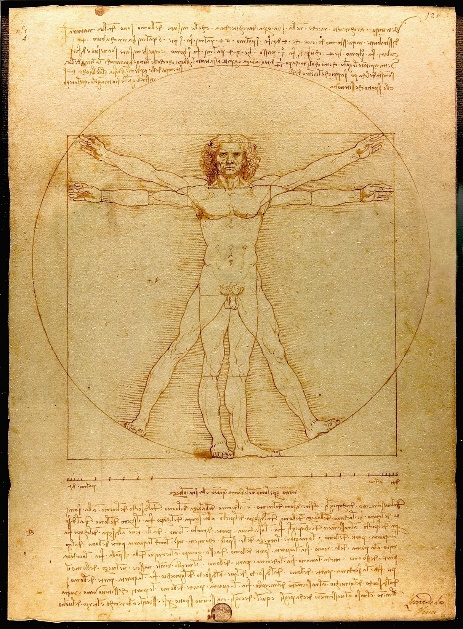 Идеальный синтонс точки зрения топологии
Почему b-аннелирование?
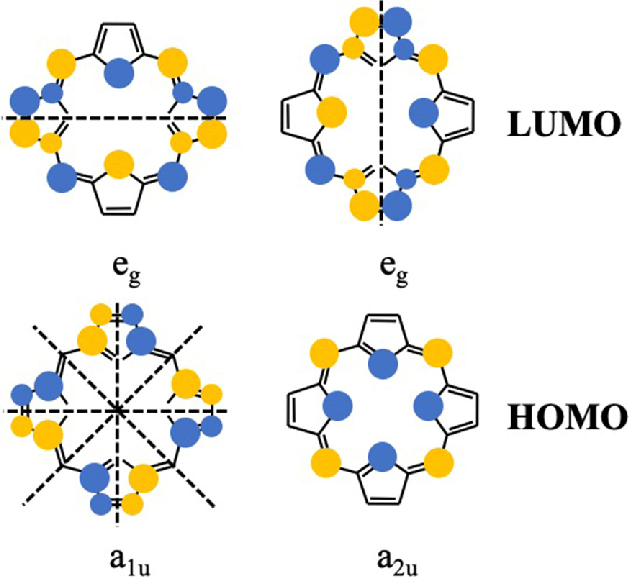 Управление молекулярными орбиталями – ключ к настройке физико-химических характеристик
5
Почему b-аннелирование?
Управление электронным строением производных
Модификация доступных симметричных предшественников
Возможность введения 1, 2, 3 или 4 фрагментов
Возможность дополнительной функционализации
6
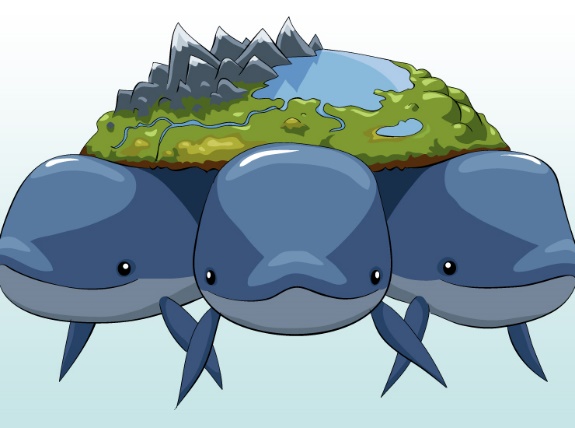 Три кита пост-функционализациипорфиринов
Бромирование
Реакции кросс-сочетания
E. Samuels et al, J. Chem. Soc. C 1968: 145-147
Формилирование
Реакции конденсации
A.W. Johnson, D. Oldfield, J. Chem. Soc. C 1966: 794-798
Нитрование
Реакции замещения и конденсации
E.C. Johnson, D. Dolphin, Tetrahedron Lett. 1976: 2197-2200
7
Нитрование порфиринов
Широкий выбор нитрующих агентов
Возможность управления селективностью реакции
Возможные дальнейшие трансформации:
Нуклеофильное ipso-замещение
Вицинальное нуклеофильное замещение
Восстановление и конденсации
Восстановление и окисление
Maxwell J. Crossley:
Гетероциклическое аннелирование
J. Chem. Soc., Chem. Commun. 1995: 1921–1923
J. Chem. Soc., Perkin Trans. 1. 1996: 2675–2684
J. Chem. Soc. Perkin Trans. 1. 1999: 2429–2431
8
Гетероциклическое аннелирование: подход M.J. Crossley
Хинаксолинопорфирины и их расширенные аналоги
До 4 аннелированных фрагментов
Функционализированные имидазопорфирины
J. Chem. Soc., Chem. Commun. 1995: 1921–1923
J. Chem. Soc. Perkin Trans. 1. 1999: 2429–2431
9
Гетероциклическое аннелирование: подход M.J. Crossley
«Katrizky-type»
Более низкие выходы
Препаративные неудобства
Неустойчивый ключевой полупродукт- диаминопорфирин
J. Chem. Soc., Perkin Trans. 1. 1996: 2675–2684
10
Гетероциклическое аннелирование: подход S. Richeter
Pro:
- Более стабильные интермедиаты
Высокие выходы
Contra:
Незамещенный гетероцикл
Отсутствие функциональных групп
Eur. J. Org. Chem. 2010: 1912–1920
Org. Lett. 2011: 3110–3113
11
Замещение

Аннелирование
12
Систематическое изучение синтеза имидазопорфиринов
13
Систематическое изучение синтеза имидазопорфиринов
14
I.A. Abdulaeva, K.P. Birin, et al, New J. Chem. 2016: 5758–5774
Солюбилизация 2-аминопорфиринов
15
I.A. Abdulaeva, K.P. Birin, et al, New J. Chem. 2016: 5758–5774
Солюбилизация карбоксил-замещенных порфиринов
Количественные выходы
Растворимость в воде и водных буферных растворах


Тушение люминесценции в воде (!)
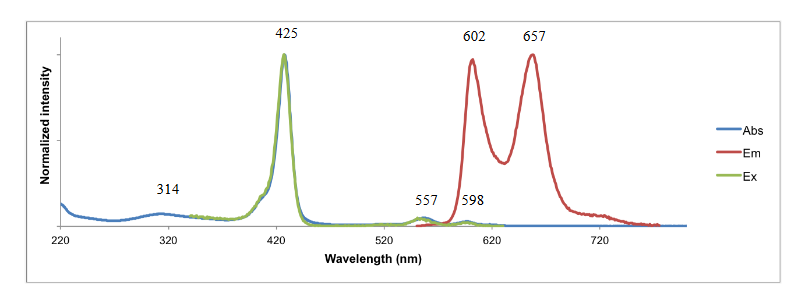 MeCN
M = Zn
16
I.A. Abdulaeva, K.P. Birin, et al, New J. Chem. 2016: 5758–5774
Синтез b-имидазолилпорфиринов
90%
50-95%
40-80%
17
Солюбилизация b-имидазолилпорфиринов
Фотоактивный катионный порфирин

Изучение фотоактивности и поведения на бислойных липидных мембранах – Лаборатория биоэлектрохимии ИФХЭ РАН
Biomolecules 2019, 853 – адсорбция на БЛМ и деколоризация красителя


Dyes Pigm. 2019, 361–371 – инактивация E. Coli
18
Фотоактивные b-имидазолилпорфирины на бислойных липидных мембранах
Эффективная деколоризация независимо от расположения порфирина и красителя.
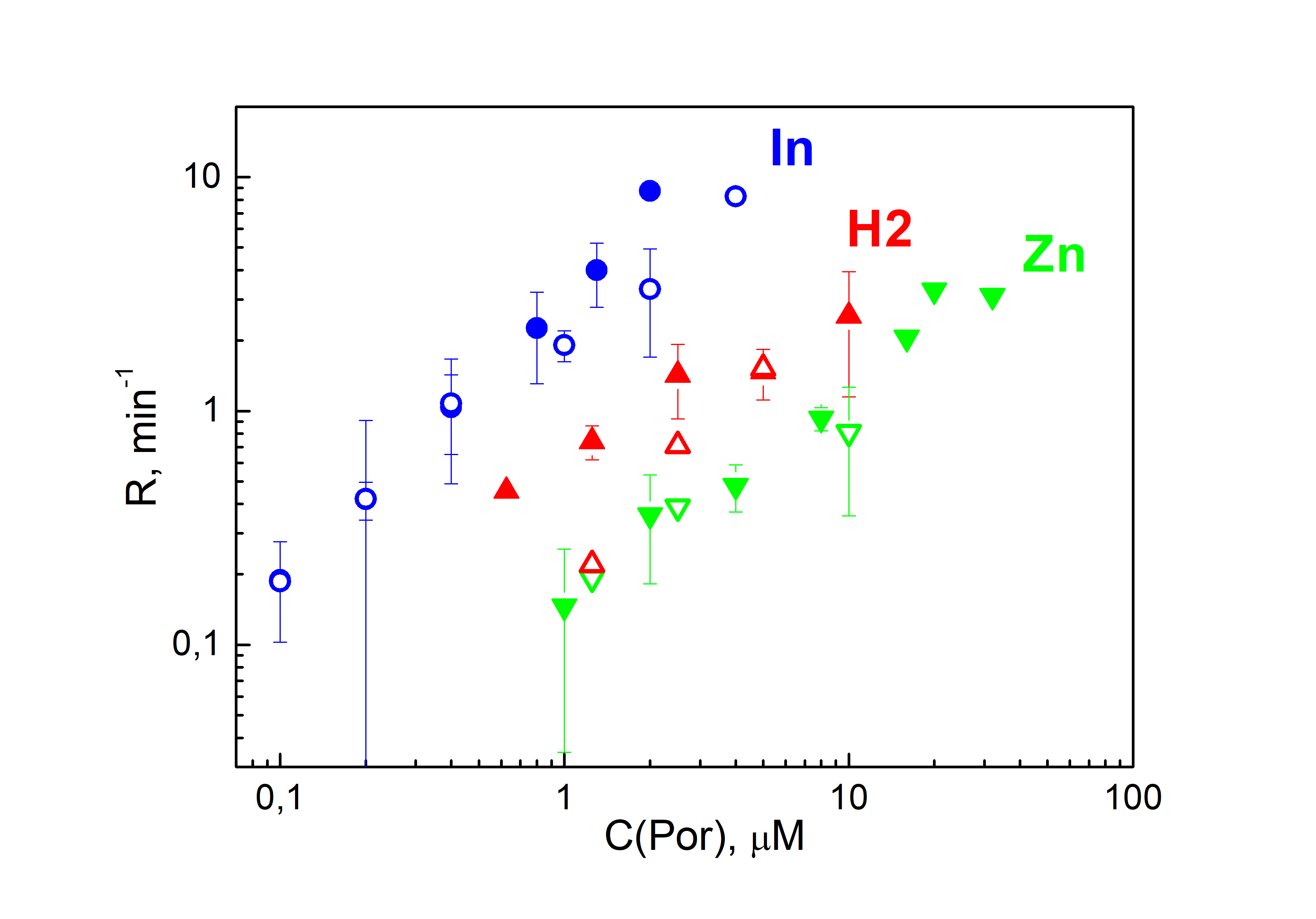 Di-4-anepps CAS: 90134-00-2
Совместно с Лабораторией биоэлектрохимии ИФХЭ РАН
19
Фотоактивные b-имидазолилпорфирины
20
Диаминопорфирины – tribute to S. Richeter et al
Уникальность метода – пиразин-аннелированные порфирины не были ранее описаны (!)
K.P. Birin, A.I. Poddubnaya, et al. Dye. Pigment. 2018: 243–249.
I.A. Abdulaeva, K.P. Birin, et al. RSC Adv. 2020, 42388–42399.
21
Диаминопорфирины – предшественники имидазо- и пиразинопорфиринов
I.A. Abdulaeva, K.P. Birin, et al. RSC Adv. 2020: 42388–42399.
I.A. Abdulaeva, D.A. Polivanovskaia, K.P. Birin et al. Mendeleev Commun. 2020: 162–164.
22
Особенности гетероцикл-аннелированных порфиринов
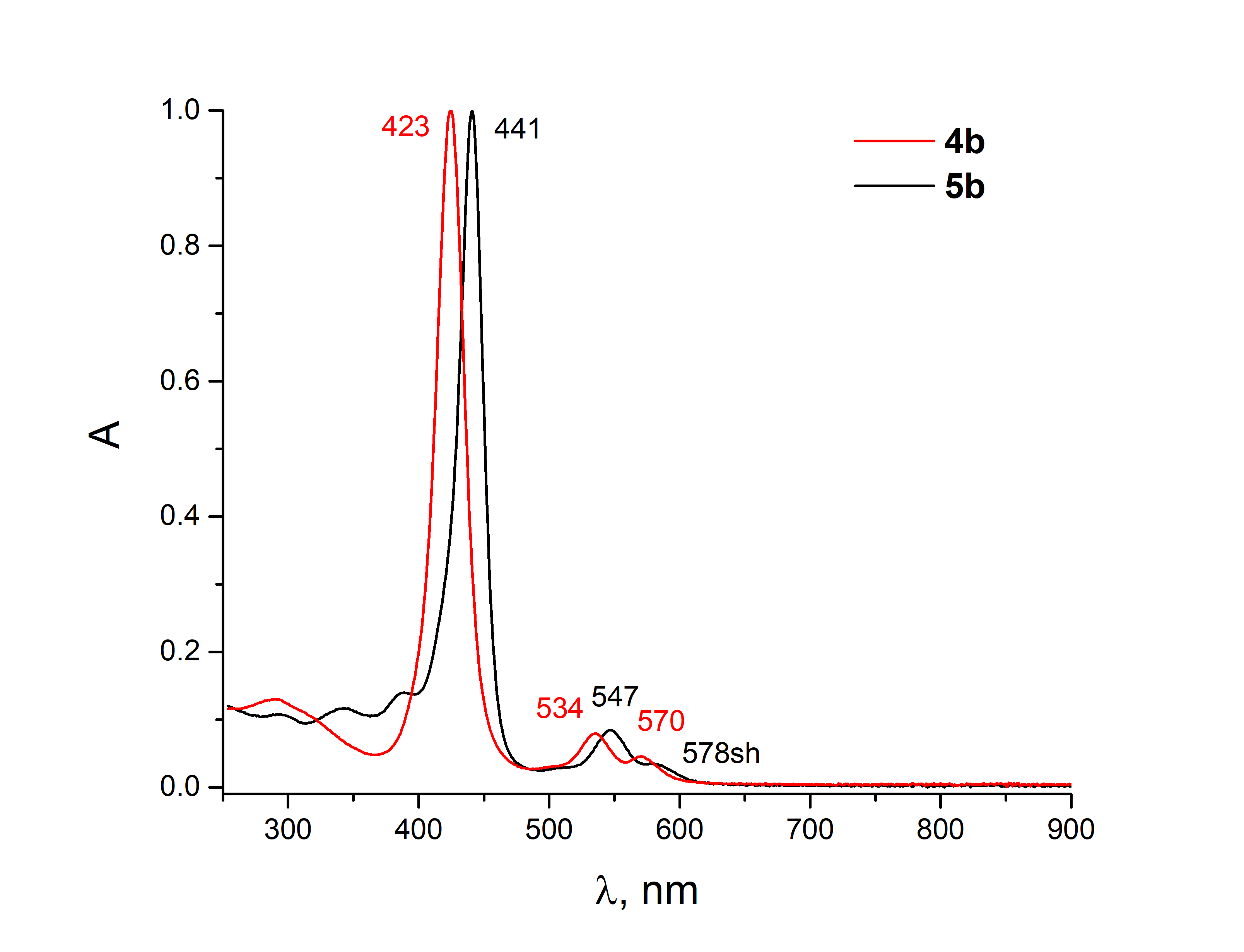 Препаративное удобство метода
Батохромное смещение полос в UV-vis ~20 нм
K.P. Birin, A.I. Poddubnaya, et al. Dye. Pigment. 2018: 243–249.
I.A. Abdulaeva, K.P. Birin, et al. RSC Adv. 2020, 42388–42399.
23
Пиразинопорфирины – многообразие методов дифункционализации
I.A. Abdulaeva, K.P. Birin, et al. RSC Adv. 2020, 42388–42399.
24
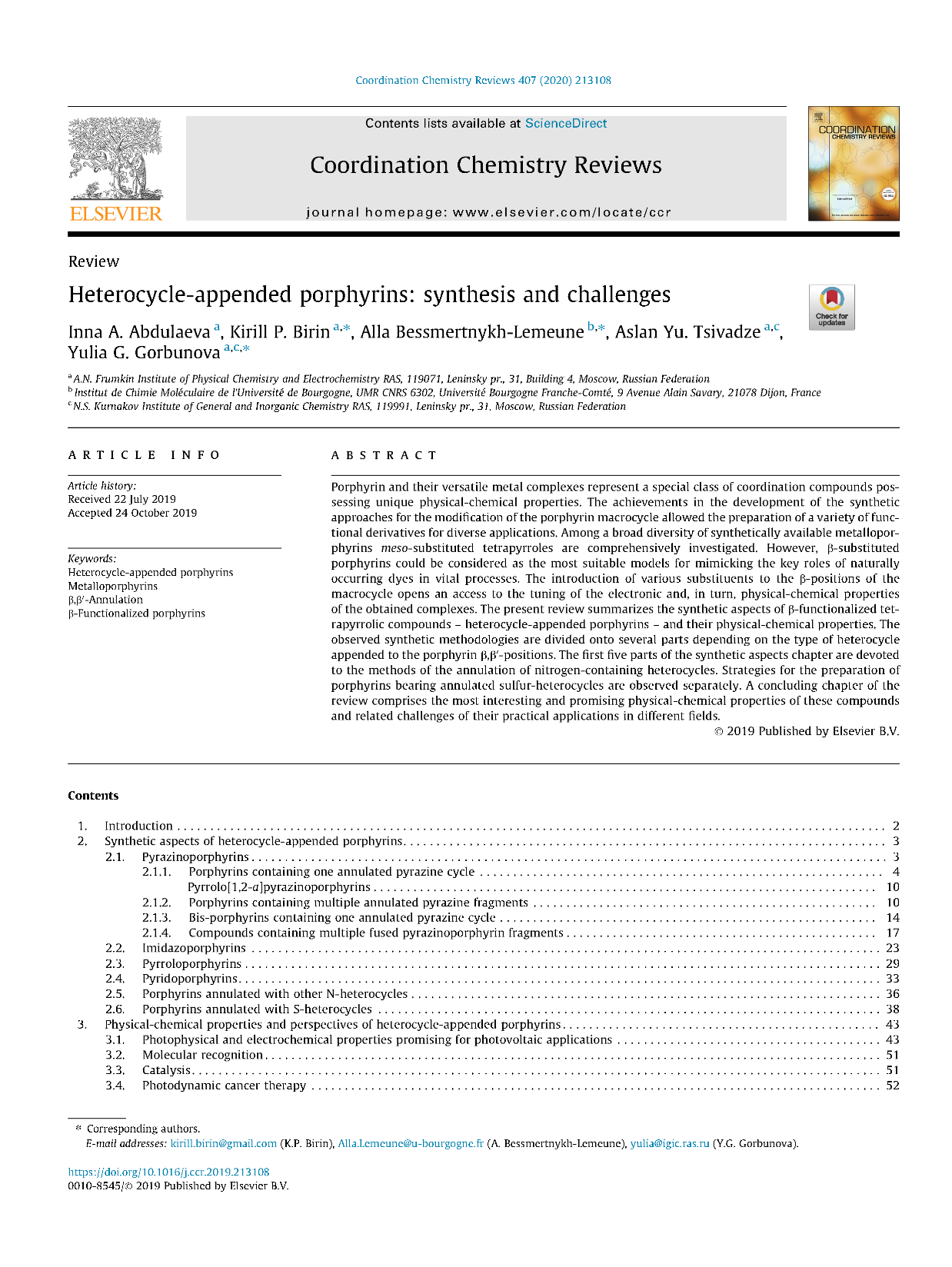 I.A. Abdulaeva, K.P. Birin et al. Coord. Chem. Rev. 2020: 213108.
25
Аммонийные солюбилизирующие фрагменты
V.O. Nikulin, K.P. Birin, et al. Macroheterocycles 2021, 323-327.
26
Аммонийные солюбилизирующие фрагменты
Поливановская Д.А. – 2 июля в 17.10
27
Итог – широкий выбор солюбилизирующих фрагментов
28
Еще одно приложение – получение гибридных материалов для катализа
Иммобилизация на SiO2 - V.O. Nikulin, K.P. Birin, et al. Macroheterocycles 2021, 323-327.
29
Иммобилизация на TiO2, ZrO2, MOFs
Команда исполнителей
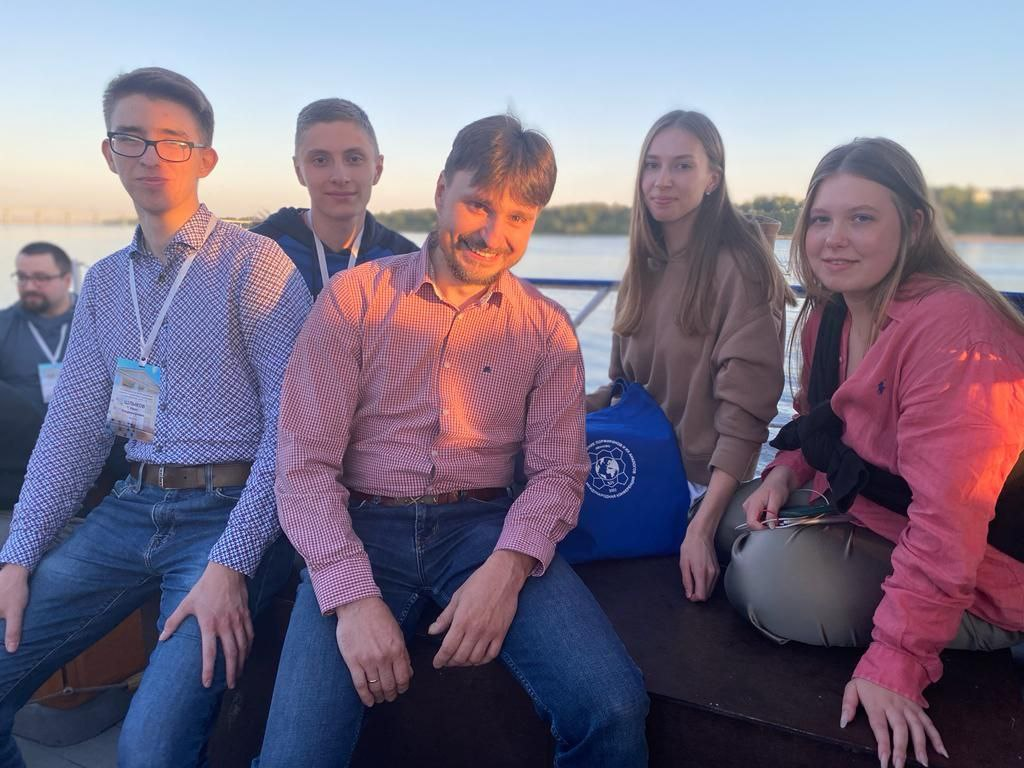 30
Благодарности
Работа выполнялась при финансовой поддержке Российского Научного Фондагрант 19-13-00410-П (рук. акад. РАН Ю.Г. Горбунова)

«Антибактериальная фотодинамическая терапия: от молекулярных механизмов воздействия к новым эффективным фотосенсибилизаторам»
31
Благодарю за внимание!
32